Machine learning for underground gas storage with cushion CO2 using data from reservoir simulation
Johan Olav Helland, Helmer André Friis, Mohsen Assadi, Stanislaw Nagy
University of Stavanger
AGH University of Krakow
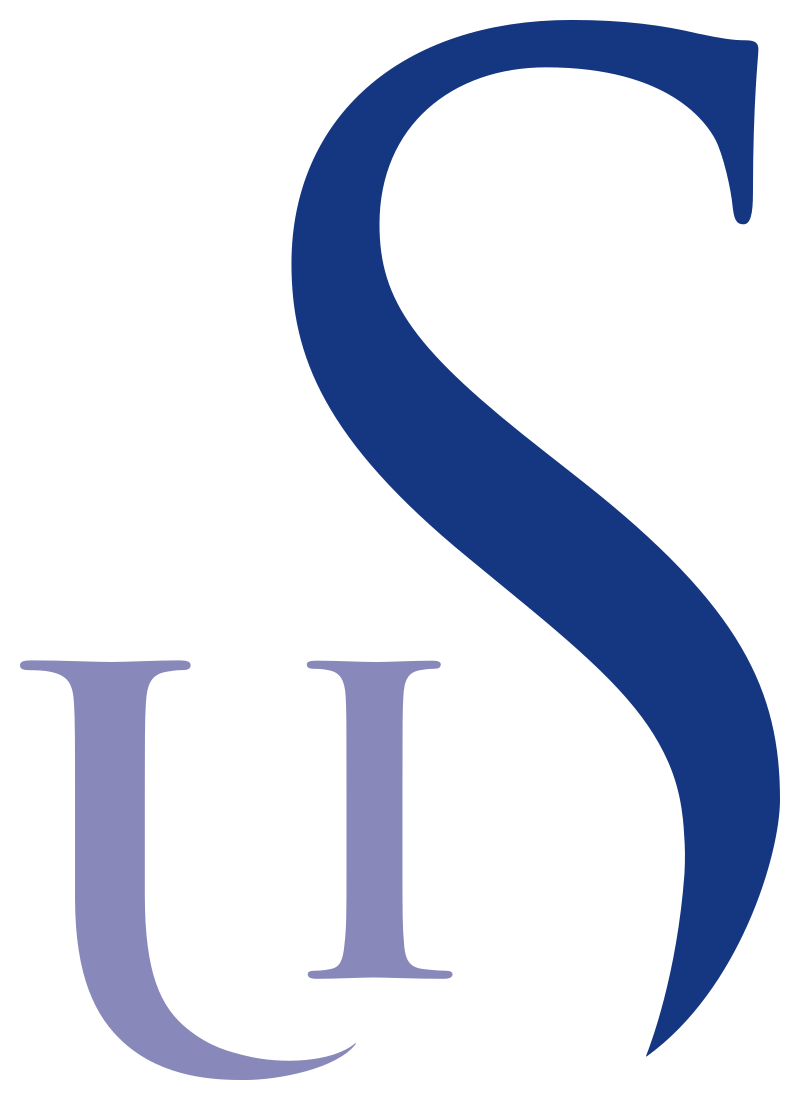 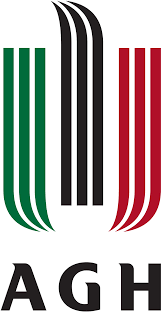 1
Underground natural gas storage (UNGS)
Temporary storage of natural gas (e.g., methane CH4) in salt caverns, aquifers or depleted reservoirs, that is produced upon demand and/or to maintain a steady energy supply
Seasonal injection/production cycles
The use of a cushion gas contributes with pressure support and limits the extent of capillary trapping of the natural gas
Advantages with CO2 as cushioned gas:
The compressible property improves the storage 			      	          capacity and aids the CH4 production
A possible solution for permanent CO2 storage 
Challenges with CO2:
Mixing of CO2 and CH4 can lead to CO2 production
CH4 is less viscous than CO2 (viscous fingering)
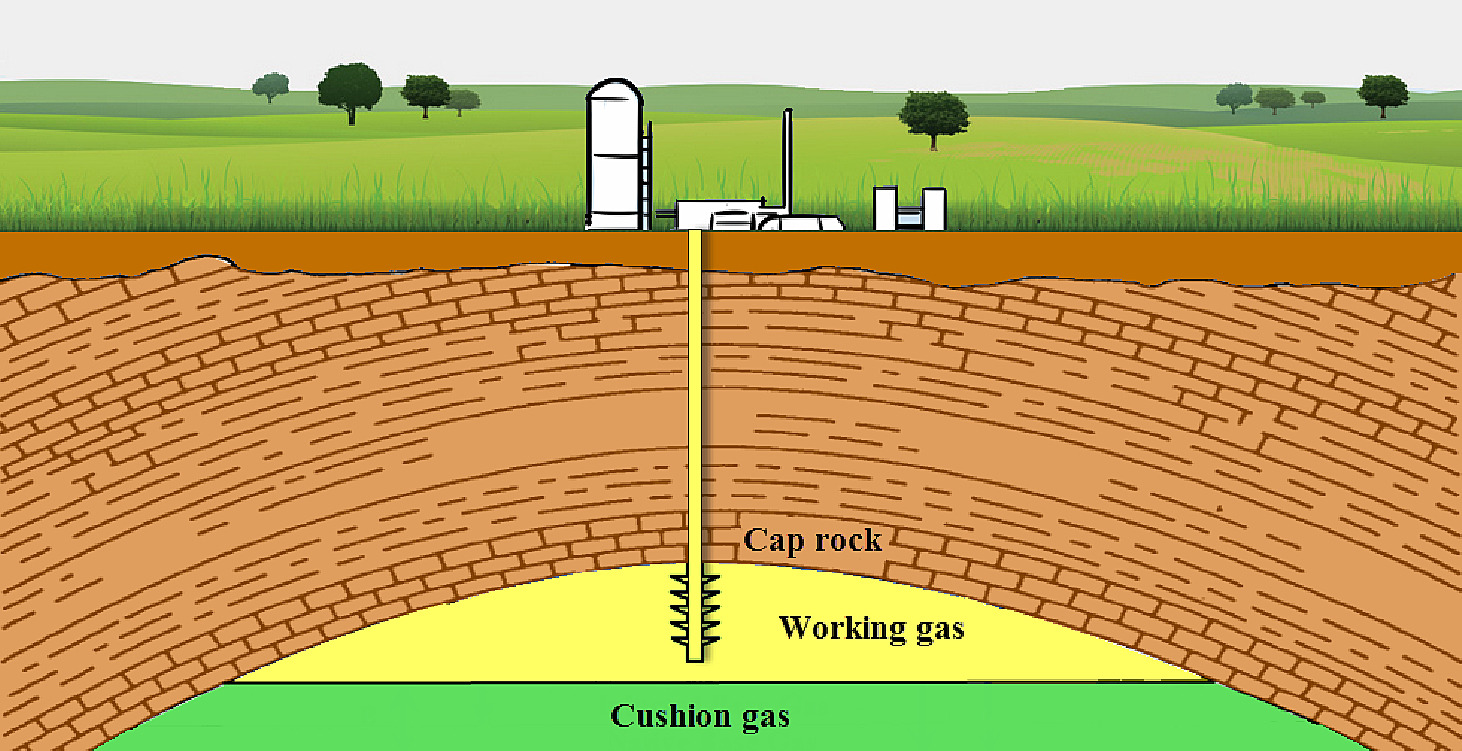 Shoushtari et al., (2023) Journal of Energy Storage 67, 107596
2
Objectives
Reservoir simulations of UNGS with cushioned CO2 to gain insights and generate data for data-driven methods:

One-well CH4 injection-production cycle: 
Conditions for maximal CH4 production and minimal CO2 production 
Seasonal CH4 injection-production cycles with continuous CO2 injection using different wells: 
Investigate behaviour with respect to well placement and CO2 injection rate. 

Develop artificial neural network (ANN) models that describe the results and allows for fast estimation for different parameter combinations
3
Reservoir model
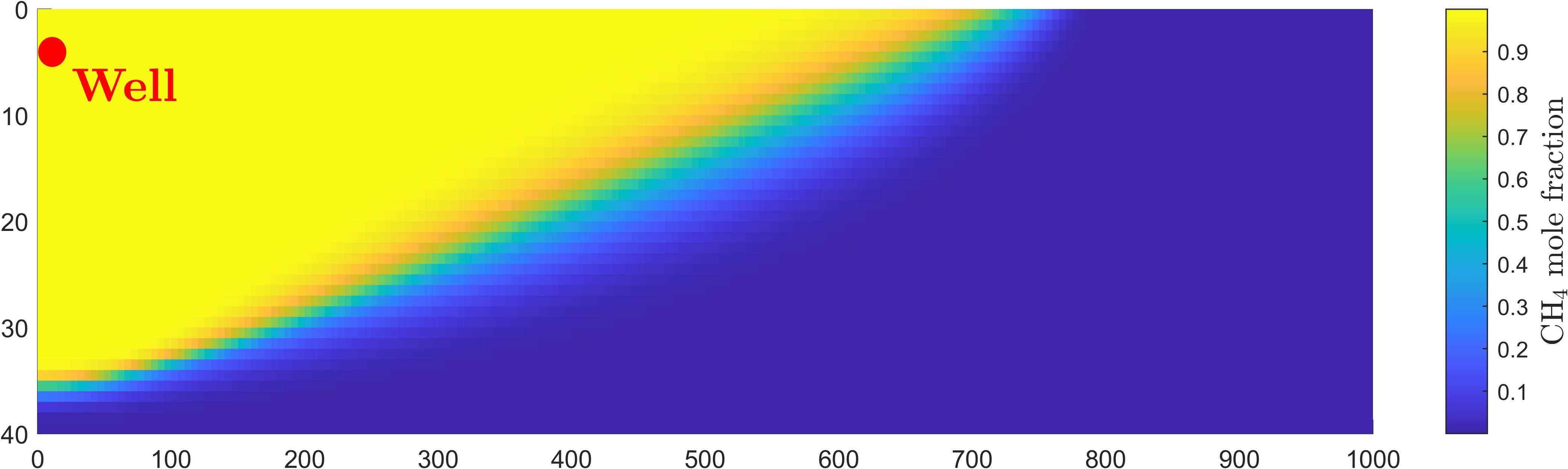 CH4
CO2
4
One-well injection-production cycle
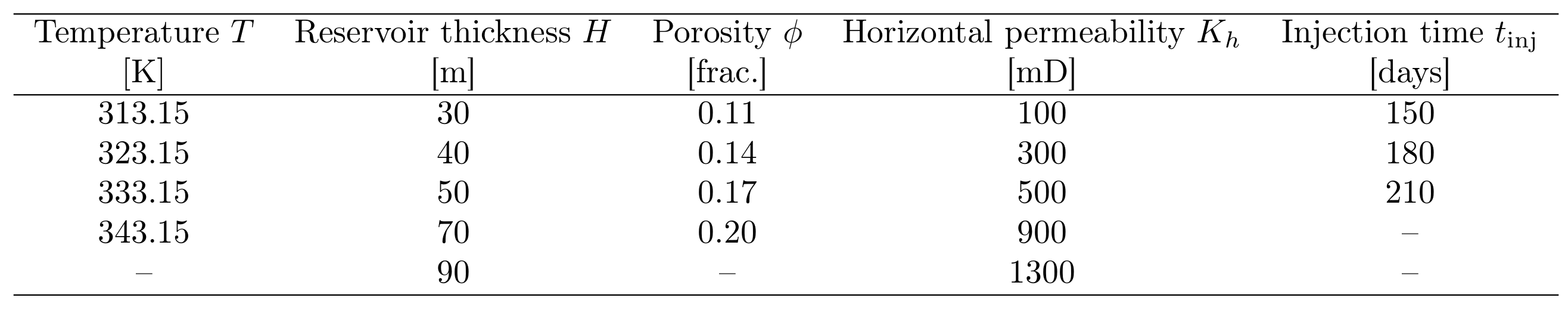 5
One-well injection-production cycle
90 days
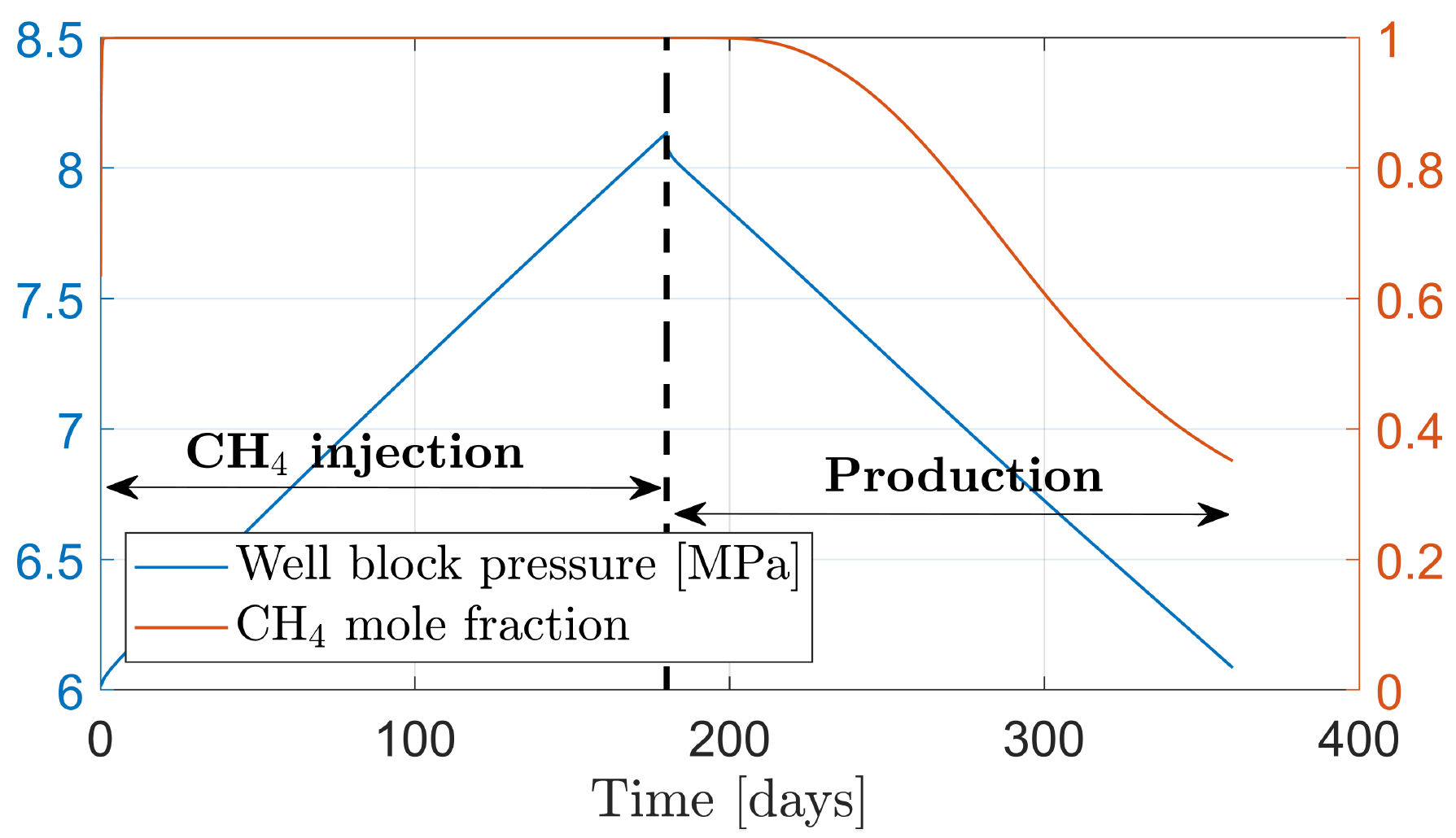 240 days
Decline of CH4 mole fraction in the well during production
How long can we produce CH4 before the CO2 mole fraction in the well exceeds 1%?
6
One-well injection-production cycle
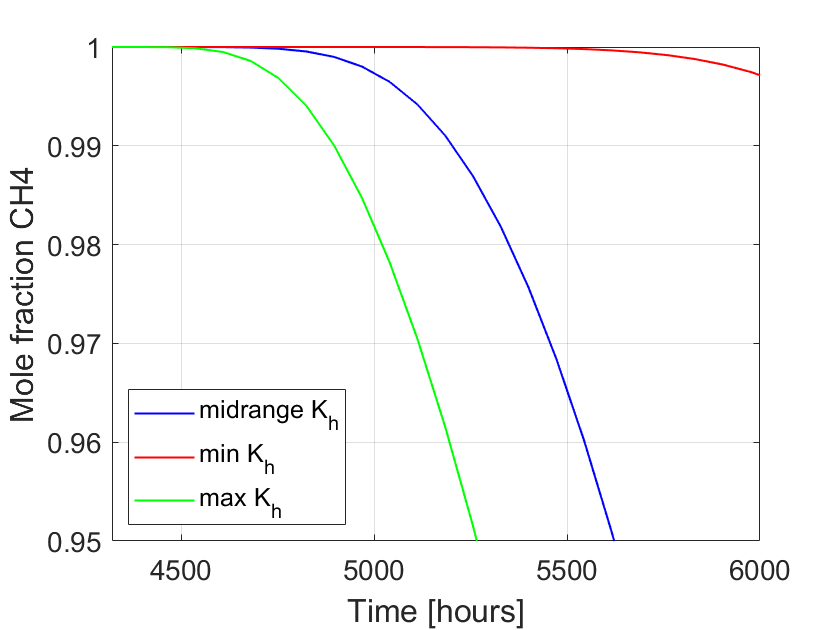 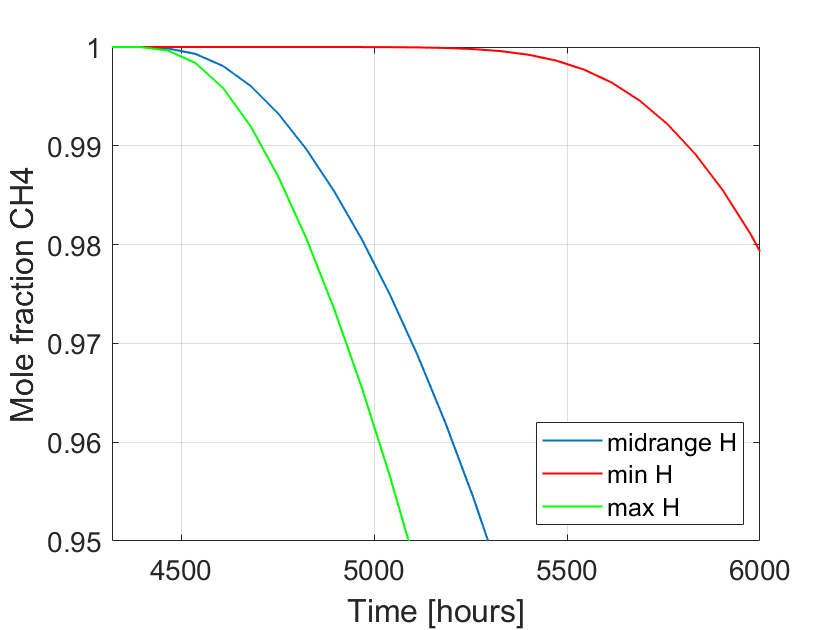 7
ANN model for «optimal» production time
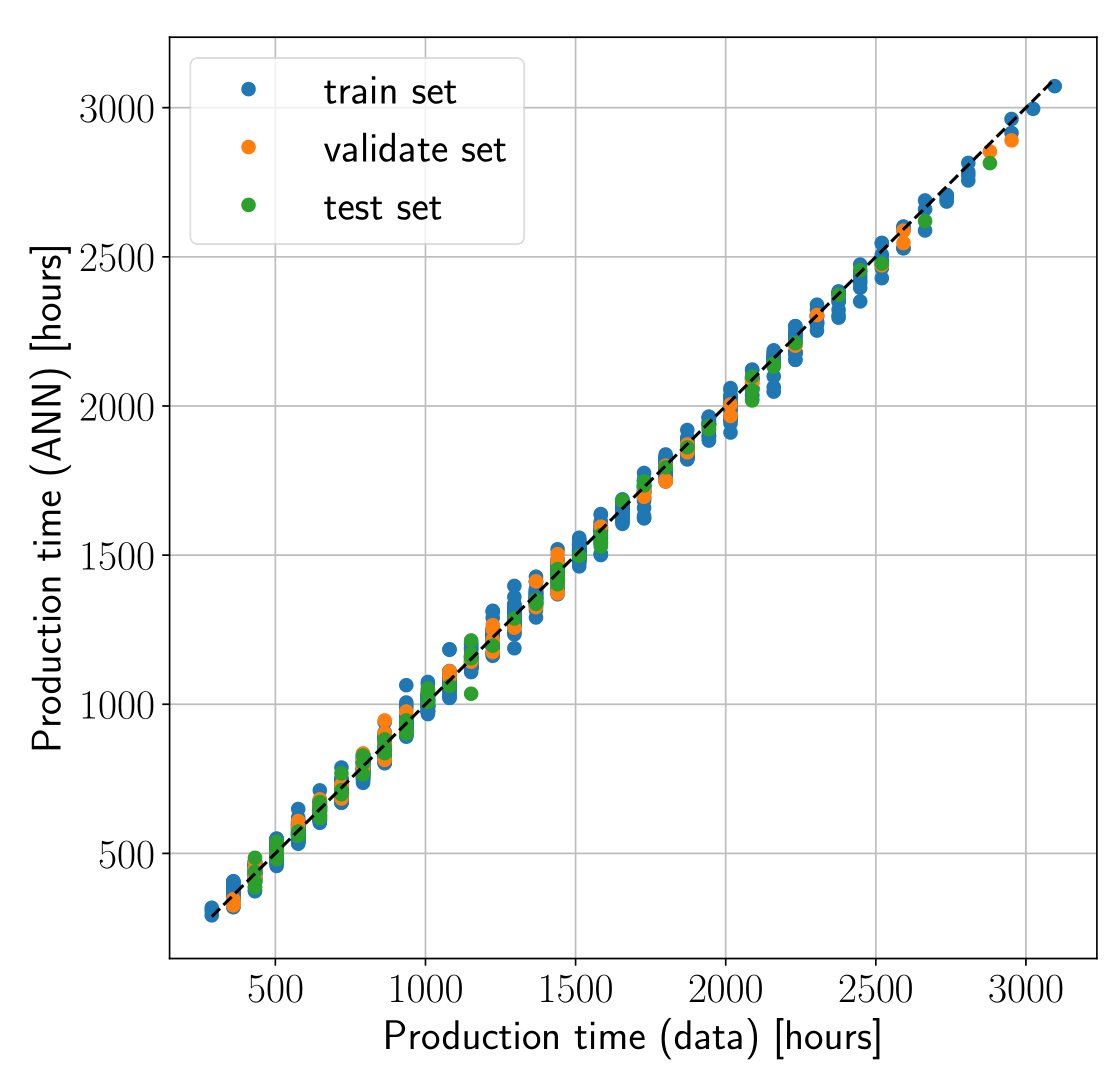 8
Multiple storage cycles & wells
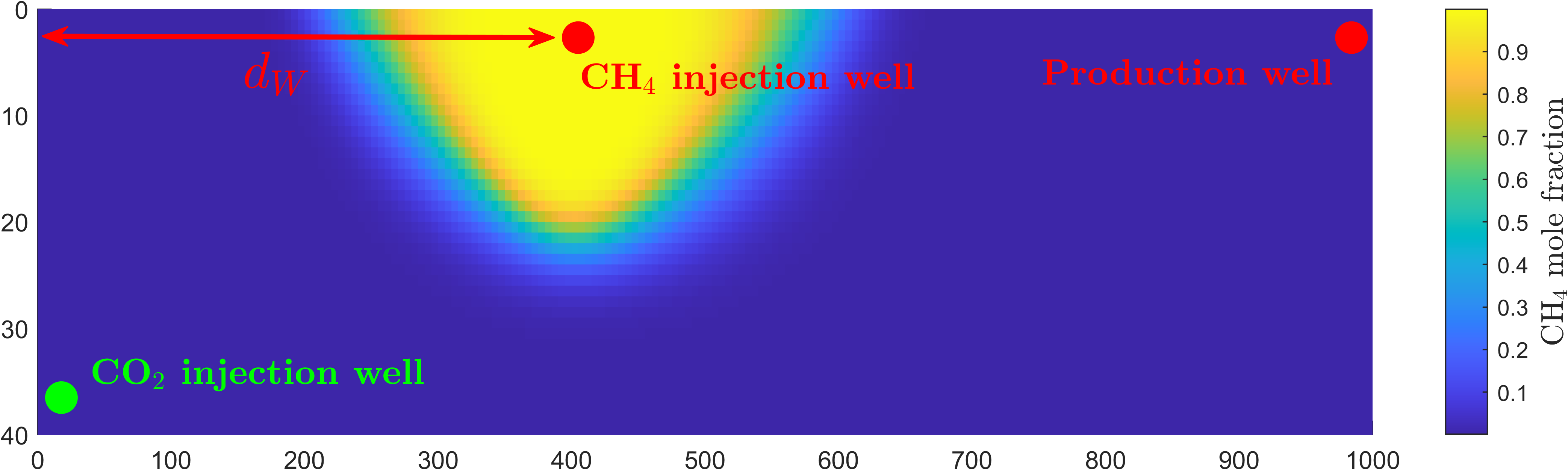 9
Multiple storage cycles & wells
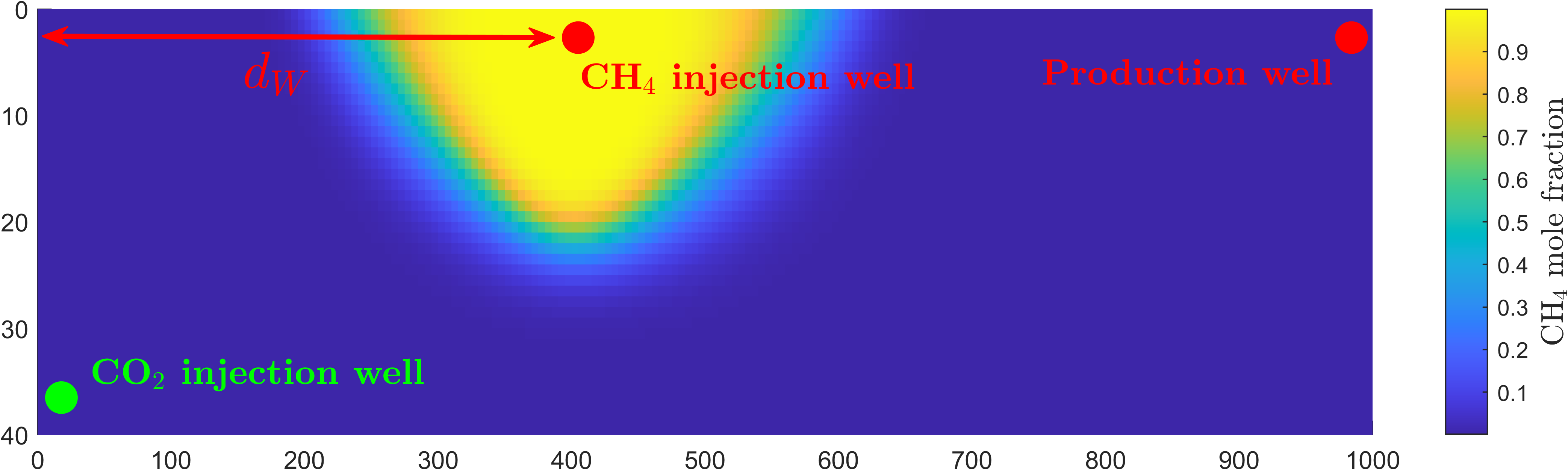 10
Multiple storage cycles & wells
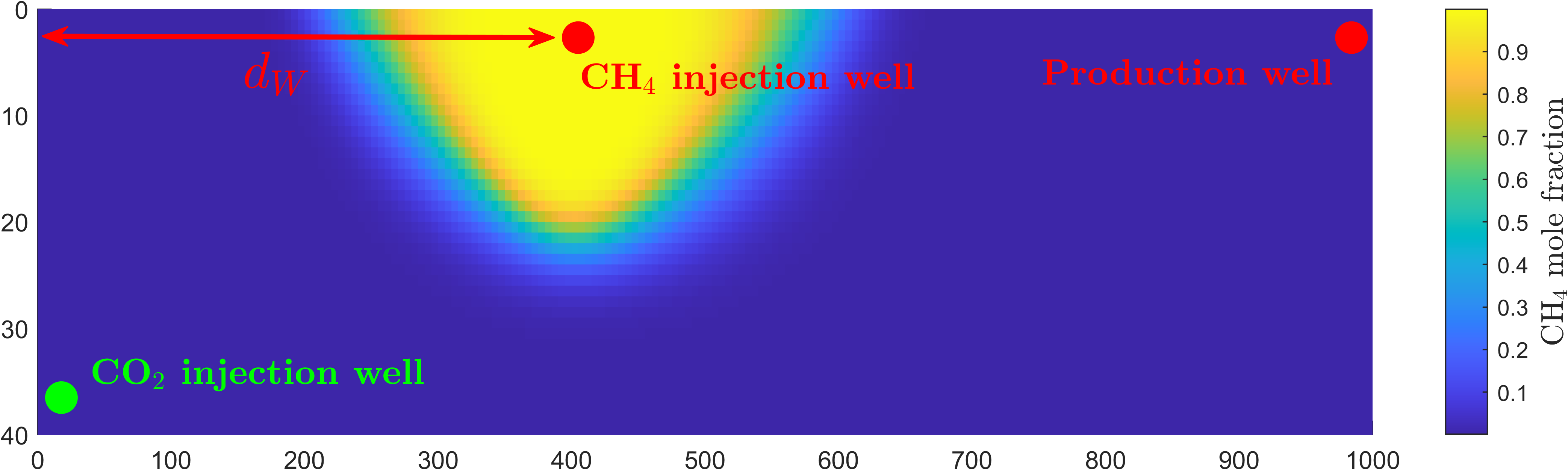 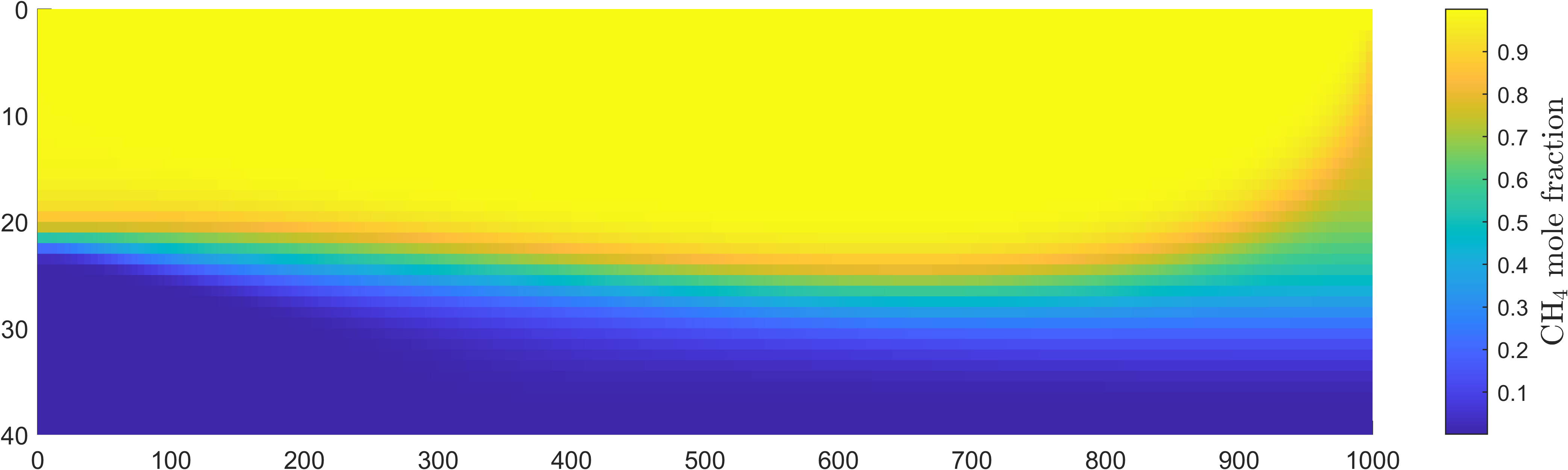 Initial CH4 injection (30 days)
End of 1st seasonal production (900 days)
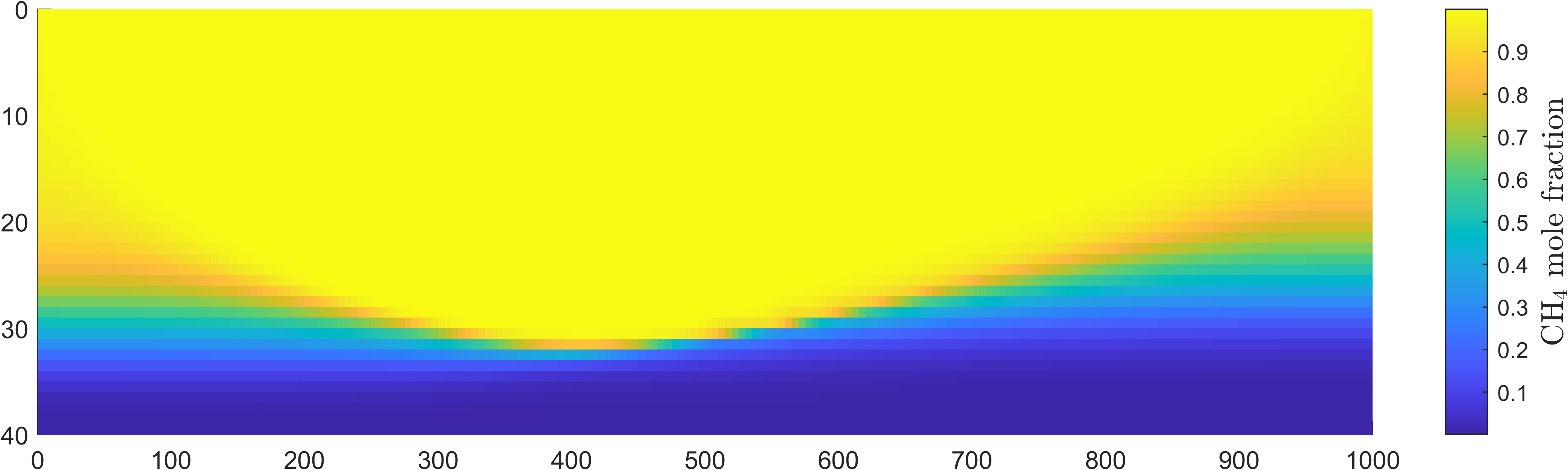 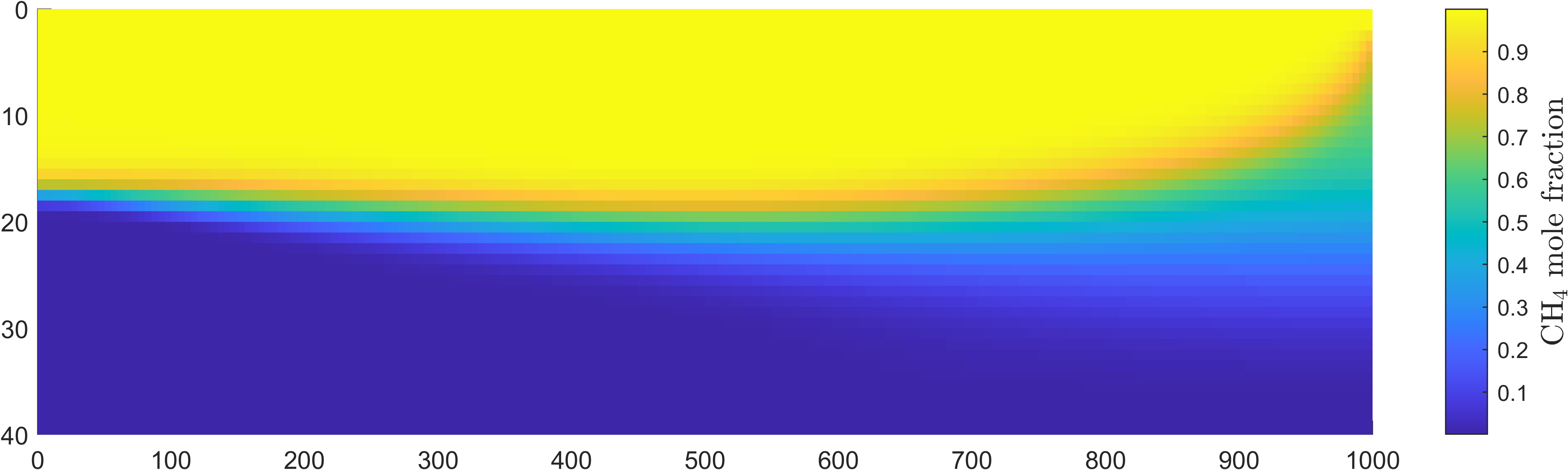 30 days
End of 3rd seasonal production (1620 days)
End of initial CH4 injection (360 days)
Increased CH4/CO2 mixing zone at the flanks and below production well
11
Multiple storage cycles & wells
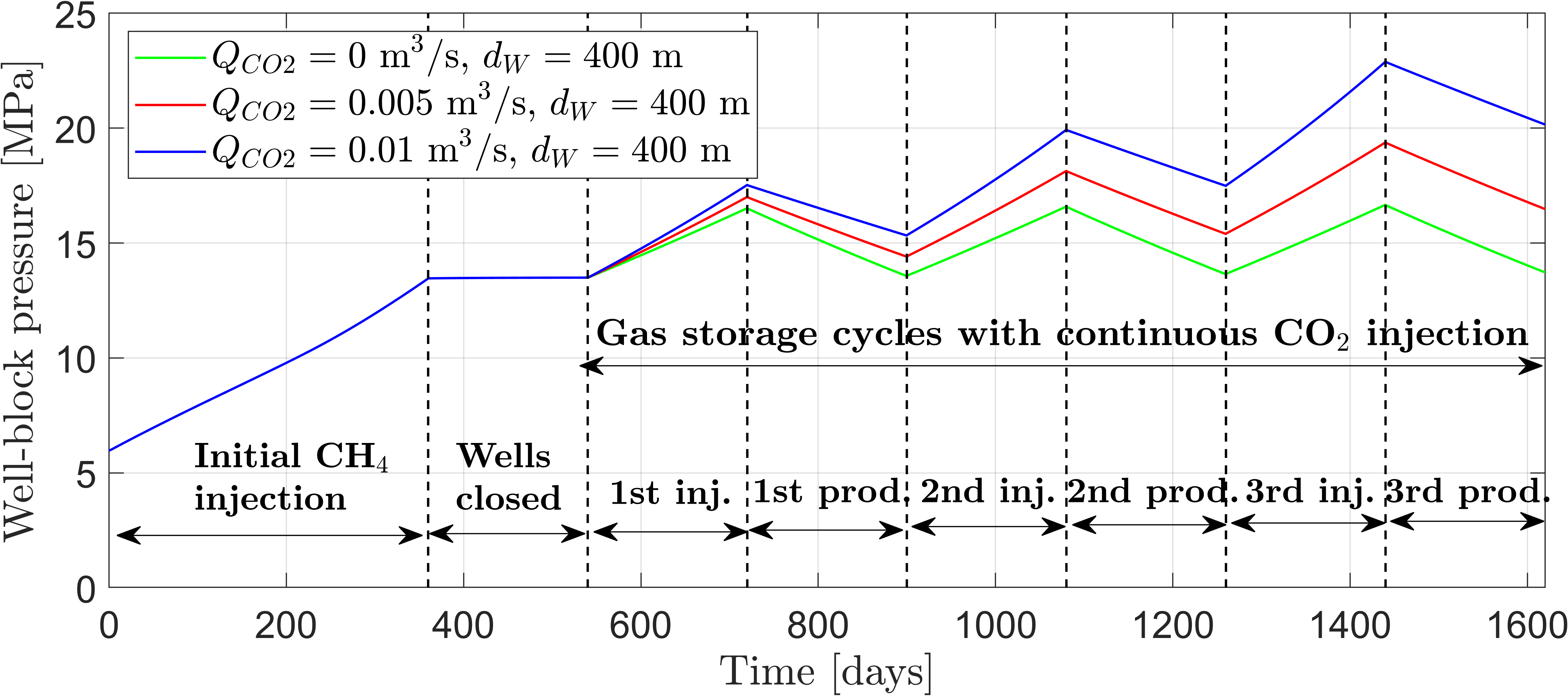 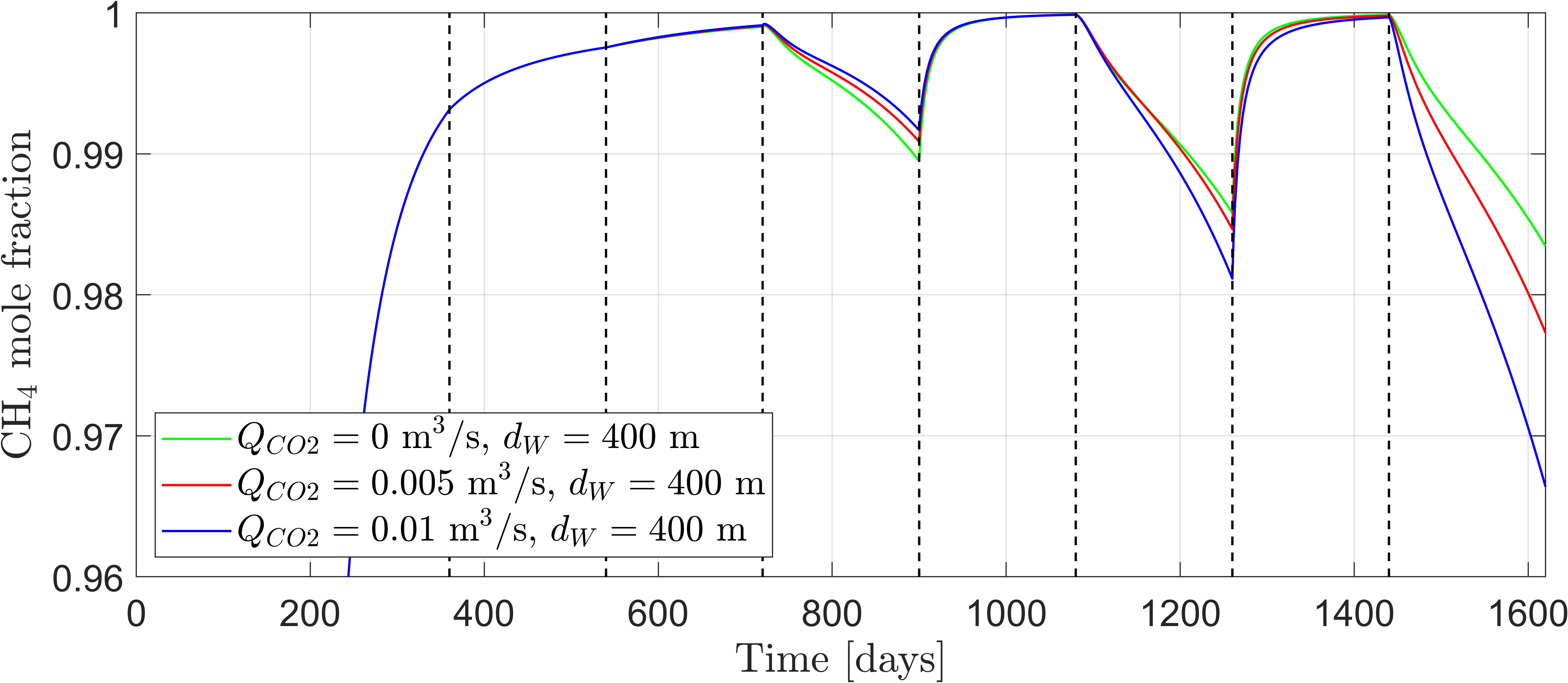 12
Multiple storage cycles & wells
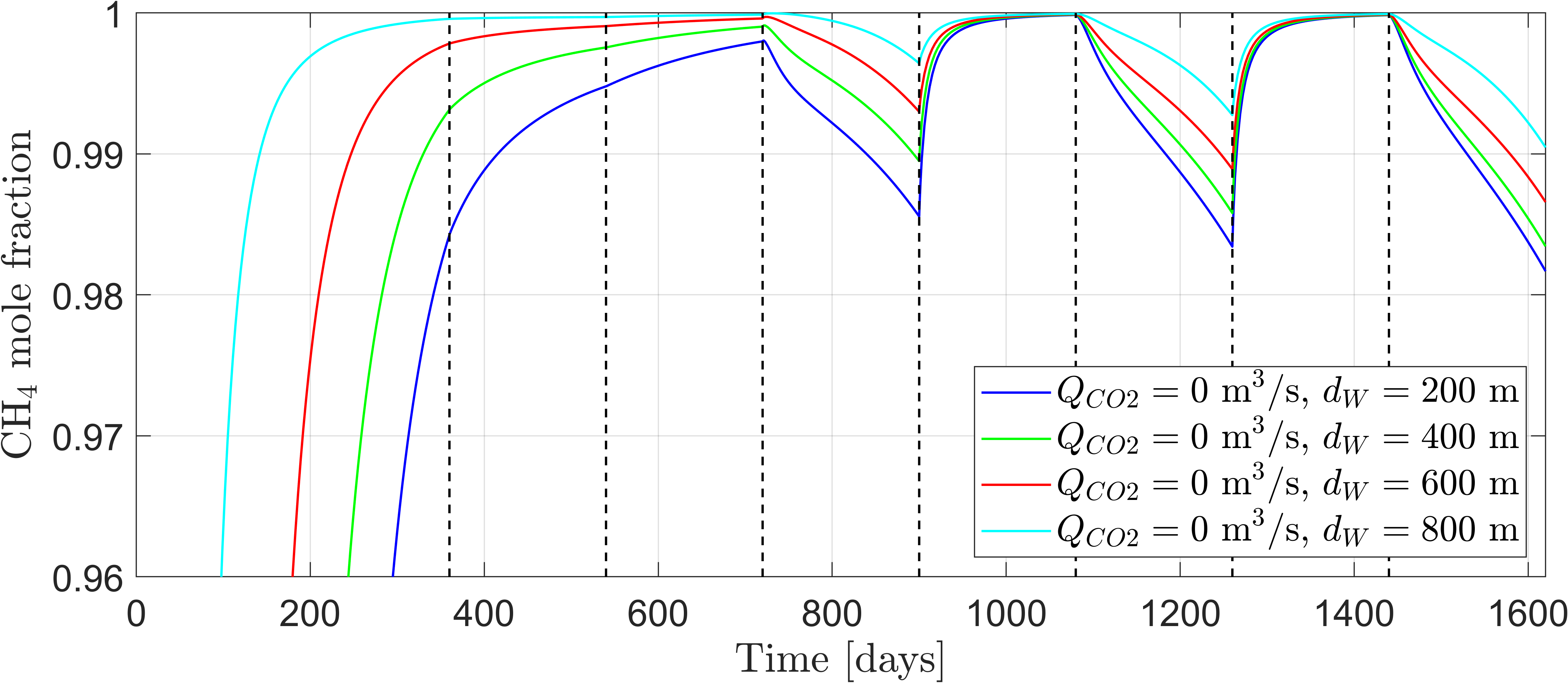 13
ANN model for well-block mole frac. & pressure
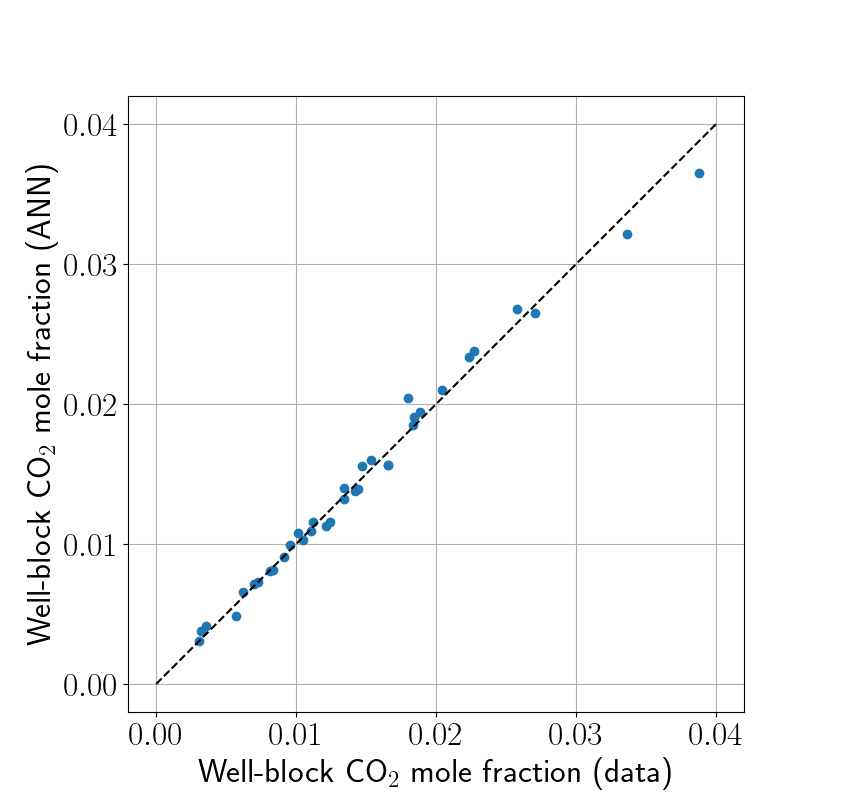 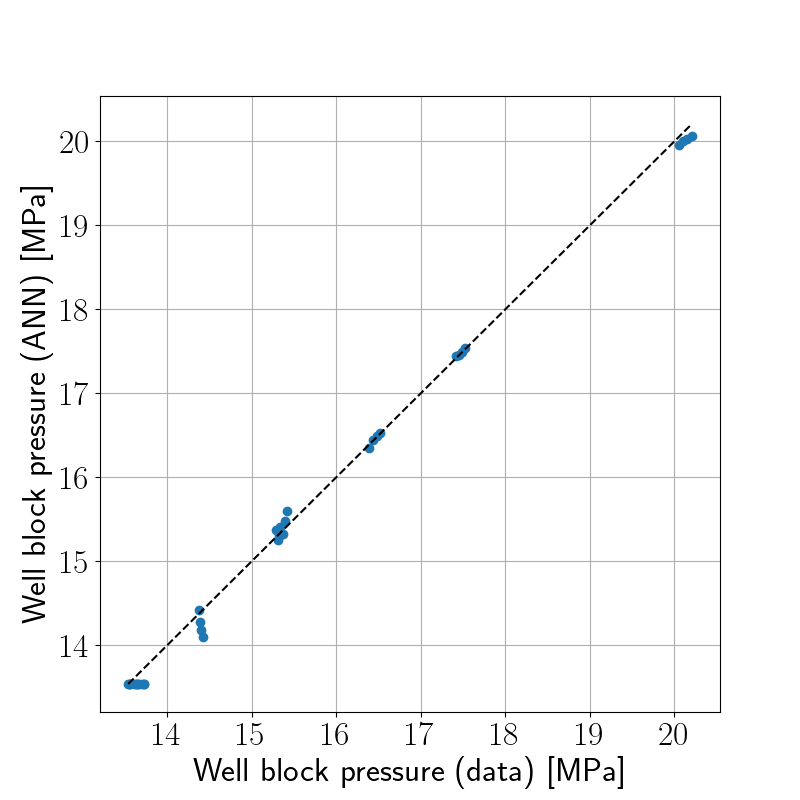 ANN performance on the training data:
ANN model specifics:
Adam optimizer
Mean squared error as metric & loss function 
Activation function: ReLu
Two hidden layers with 27 and 15 neurons 
Trained for 600 epochs
14
ANN model for well-block mole frac. & pressure
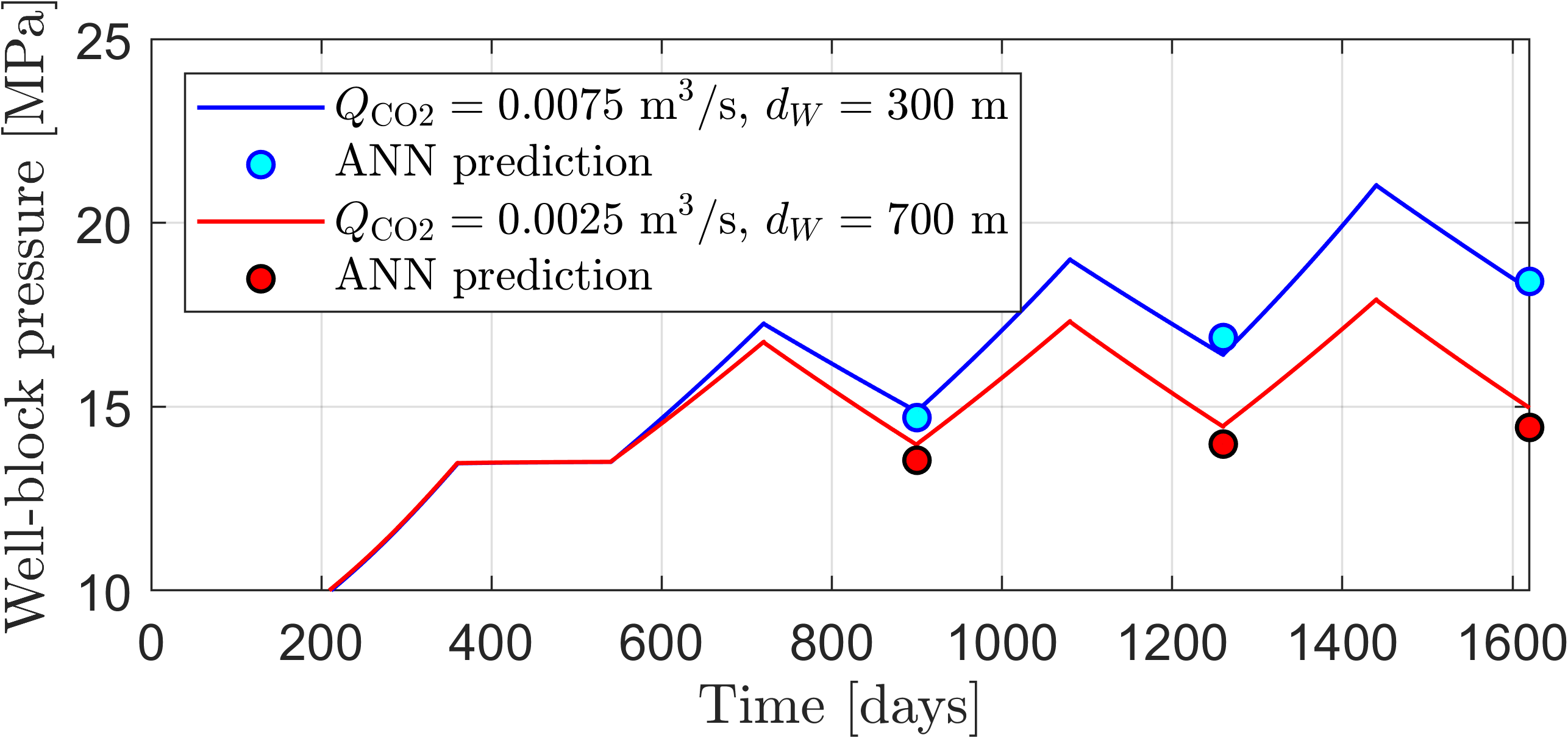 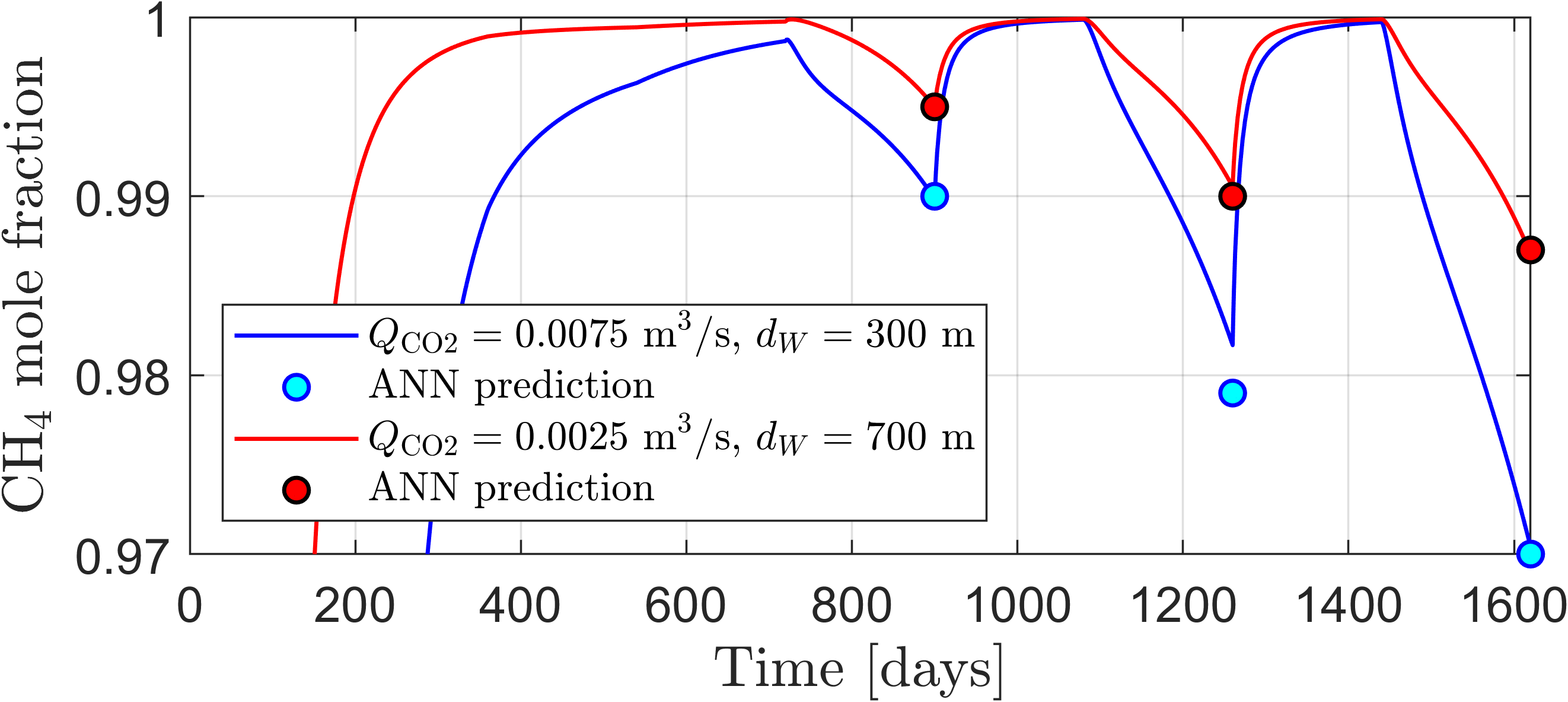 15
Conclusions
Reservoir simulation and ANN models were used to explore seasonal injection & withdrawal cycles in UNGS with cushion CO2.
To avoid CO2 production, it is paramount to have a significant amount of CH4 present in the reservoir before seasonal cycles begin.
Decreased spacing between CH4 injection & production wells leads to the least CO2 production during seasonal cycles. Hence, the optimal setting is to use the same well for production and injection.
Continuous CO2 injection during UNGS has a marginal positive effect in the first cycle, while later cycles exhibit increased CO2 production and undesired pressure build-up that worsen with increased CO2 injection rate.
Trained ANN models describe the behavior of well-block mole fraction and pressure over time during UNGS. Hence, ANN models are useful tools to optimize UNGS operation with respect to increased gas deliverability and minimized CO2 production.
16
Acknowledgments
This research was funded by EEA and Norway Grants, operated by The National Center for Research and Development, grant number NOR/POLNORCCS/AGaStor/0008/2019-00.
17